ECEN 460, Spring 2024Power System Operation and Control
Class 14: DC Power Flow Examples
Prof. Adam Birchfield
Dept. of Electrical and Computer Engineering
Texas A&M University
abirchfield@tamu.edu
A DC Power Flow Example
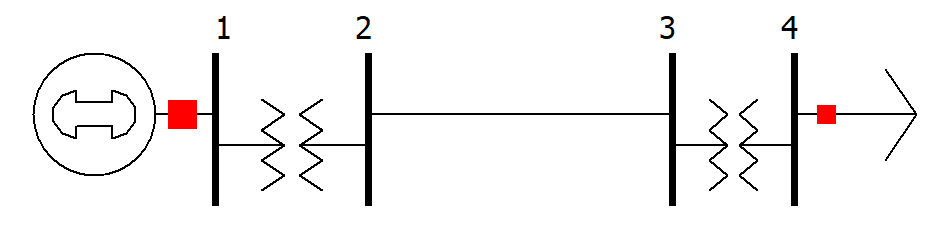 A DC Power Flow Example, cont.
Another Power Flow Example
Bus 1
Bus 3
Bus 4
Bus 2
Bus 1: Generator with voltage setpoint of 1.00 pu
Bus 2: Generator with voltage setpoint of 1.02 pu and power setpoint of 75 MW
Bus 4: Load with 180 MW and 55 Mvar
Line 1-3: Z = j0.25
Line 1-2: Z = j0.05
Line 2-3: Z = j0.2
Line 3-4: Z = 0.04+j0.08
Another Power Flow Example, Cont.
Another Power Flow Example, dc part